6
THIÊN NHIÊN KÌ THÚ
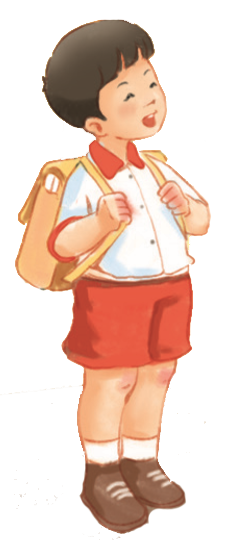 Bài
4
Cuộc thi tài năng rừng xanh
GV: PHẠM THỊ HIỀN
Em trả lời nhanh nhé
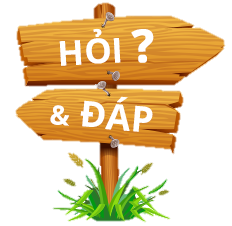 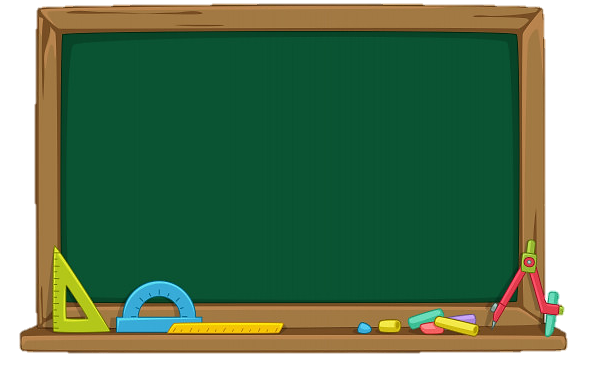 CÂU HỎI 1
Trong bài đọc Chúa tể rừng xanh ,Con hổ là loài vật sống ở đâu ?
B. Trong rừng
A. Dưới sông
C. Trên thảo nguyên
D. Trong sa mạc
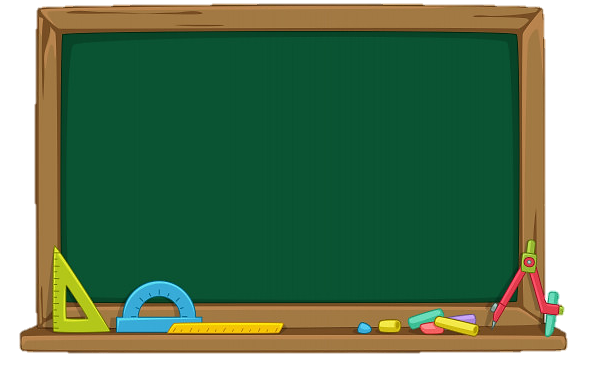 CÂU HỎI 2
Đôi mắt của hổ có gì đặc biệt ?
B. Có thể nhìn dưới nước.
A. Có thể phát ra ánh sáng màu tím.
D. Có thể đổi màu mọi lúc mọi nơi.
C. Có thể nhìn rõ mọi vật trong đêm tối.
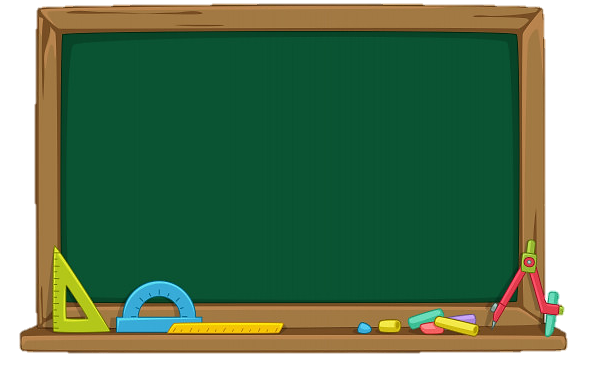 CÂU HỎI 3
Từ nào sau đây không nói về khả năng của hổ ?
A. Nhảy xa
B. Di chuyển nhanh
D. Hót hay
C. Săn mồi giỏi
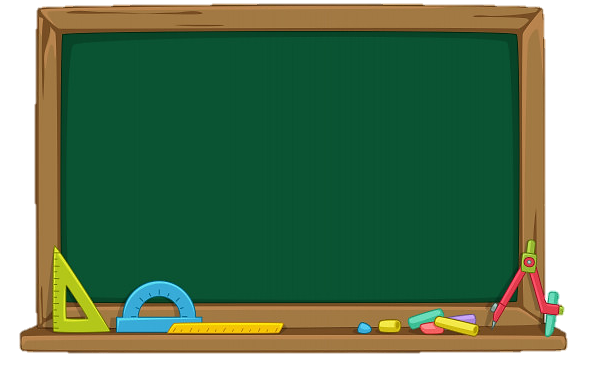 Quan sát tranh trong SHS và trả lời
Em biết những con vật nào trong tranh?
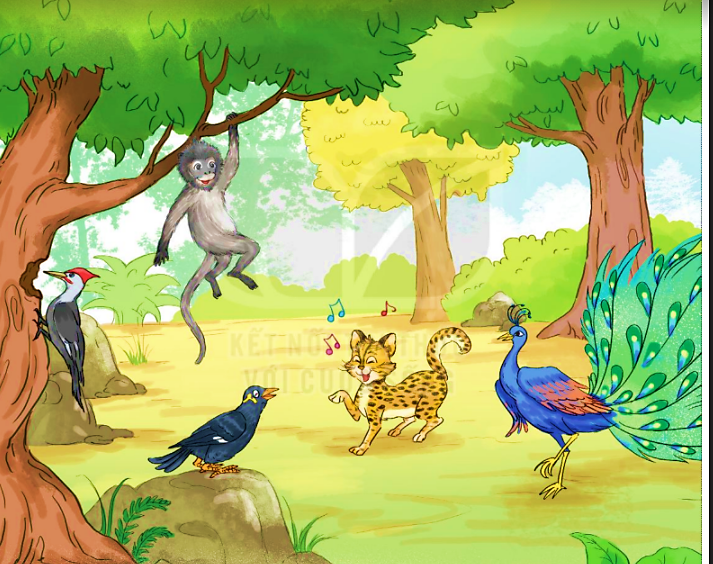 Voọc xám
Gõ kiến
Mèo rừng
Yểng
Chim công
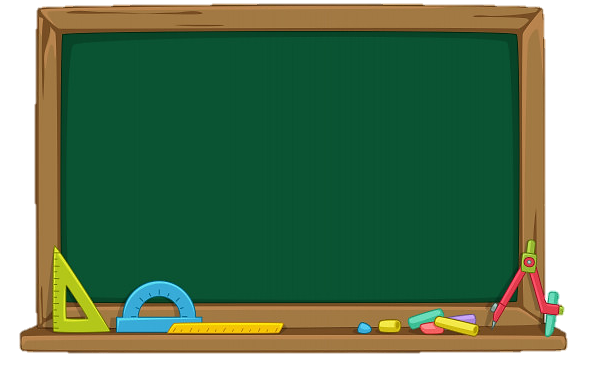 Quan sát tranh trong SHS và trả lời
Mỗi con vật có khả năng gì đặc biệt?
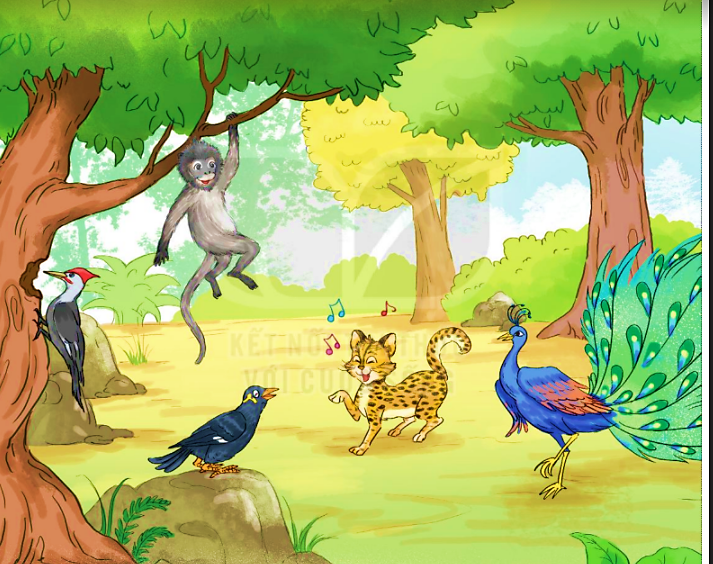 Voọc xám
Gõ kiến
Mèo rừng
Yểng
Chim công
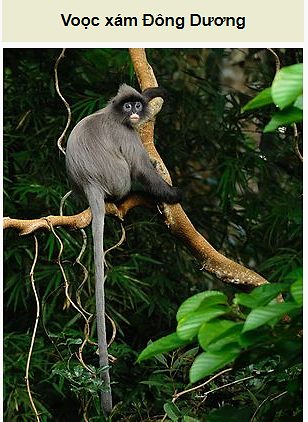 Chúng là loài linh trưởng phân bố ở khu vực Đông Nam Á. Tuy nhiên, số lượng của loài này ở Việt Nam không còn nhiều. Mức độ đe dọa ở bậc V (sắp nguy cấp, số lượng còn rất ít).
      Voọc xám phân bố ở nhiều khu rừng từ Tây Bắc cho đến Nghệ An. Chúng có bộ lông màu xám tro, trên đầu có mào lông, da bao quanh mắt có màu xanh, lông ở vùng lưng thẫm hơn ở vùng bụng. Bên hông có các lông dài, đầu lông có ánh bạc.                   Voọc xám sống ở những vùng rừng cây cao trên núi đá vôi, không sống trên rừng hỗn giao tre nứa.
Yểng hay nhồng hoặc sáo đá là một loài chim thuộc Họ Sáo ( sống ở các khu vực đồi núi Nam Á và Đông Nam Á.
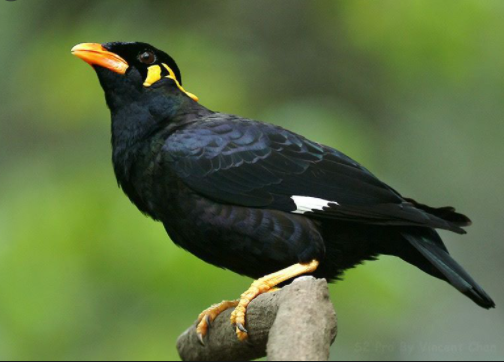 Chim yểng lớn có chiều dài 29 cm, lông màu đen xanh biếc, mỏ màu vàng đỏ, đầu có lông sọc vàng. Chúng ăn các loại côn trùng và trái cây. Yểng ngoài tiếng hót hay, chúng còn có thể bắt chước tiếng người rất rõ.
Mèo rừng có hình dáng và thể trạng tương tự như một con mèo đã được thuần hóa, tuy nhiên màu sắc lông của những con mèo hoang dã này có màu vàng nhạt, sọc nâu đen hoặc có đốm, phần bên dưới của nó màu xám hoặc đôi khi là màu đen tuyền. 
Mèo rừng Việt Nam đang phải đứng trước nguy cơ bị suy giảm về số lượng nên được liệt vào sách đỏ, cần được bảo vệ.
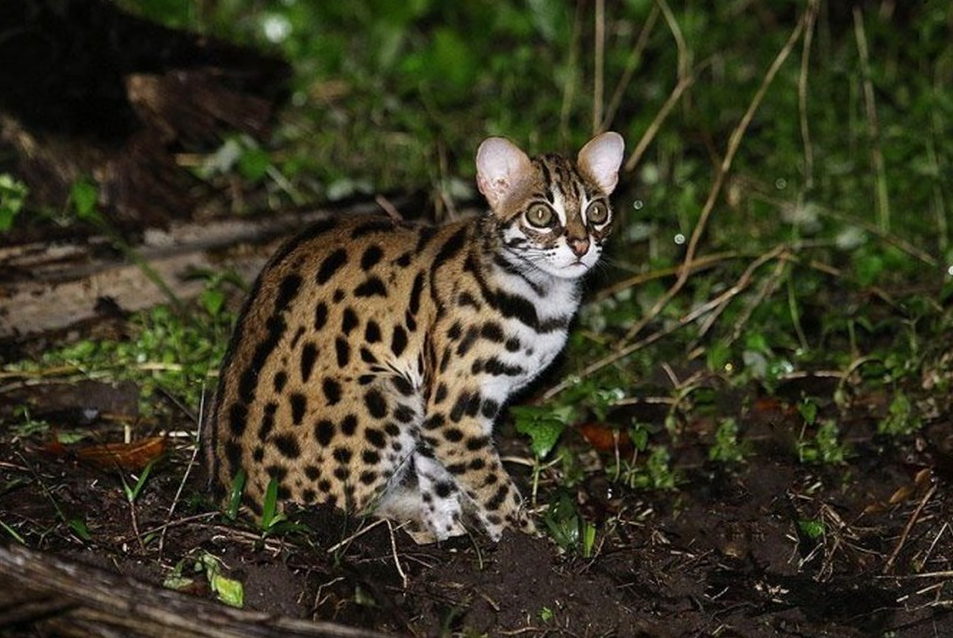 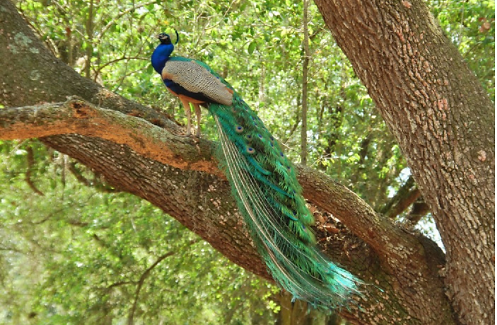 Chim công là loài chim quý hiếm và đẹp bởi chúng sở hữu bộ lông mượt mà và cái đuôi dài khi xòe ra trông như một chiếc váy lộng lẫy nhiều sắc màu đan xen rất rực rỡ.
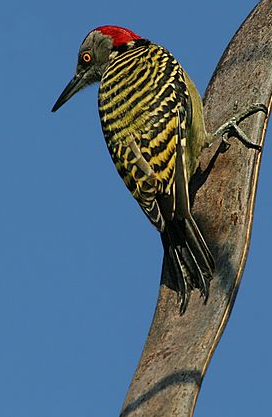 Chim gõ kiến, loài chim có chiếc mỏ vô cùng đặc biệt. Chiếc mỏ có khả năng xuyên thủng thân cây gỗ tuổi đời hàng trăm năm.
Chim gõ kiến có thể gõ vào bề mặt cứng đến 20 lần một giâу với lực gấp 1.200 lần trọng lực mà không chịu bất kì chấn động nào, não bộ và võng mạc không bị thương.
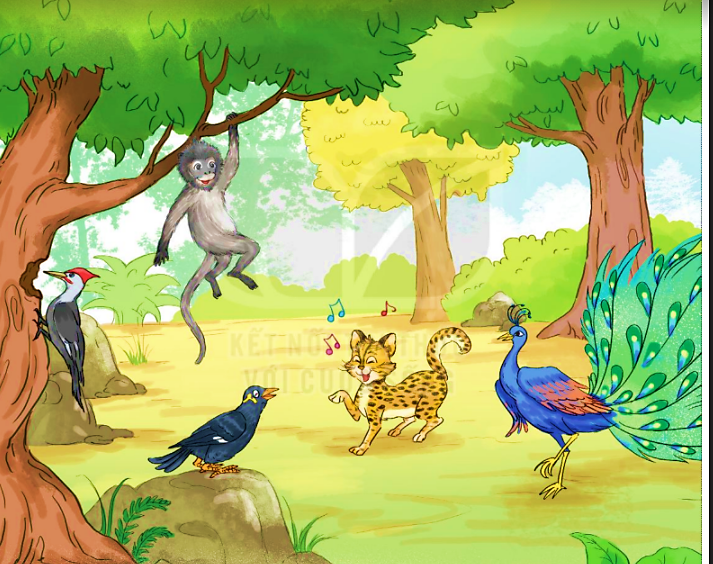 Rừng xanh là nơi tụ hội của rất nhiều con vật . Mỗi con vật có đặc tính và tài năng riêng , rất đặc biệt . Chúng ta sẽ cùng đọc VB Cuộc thi tài năng rừng xanh để khám phá tài năng của các con vật
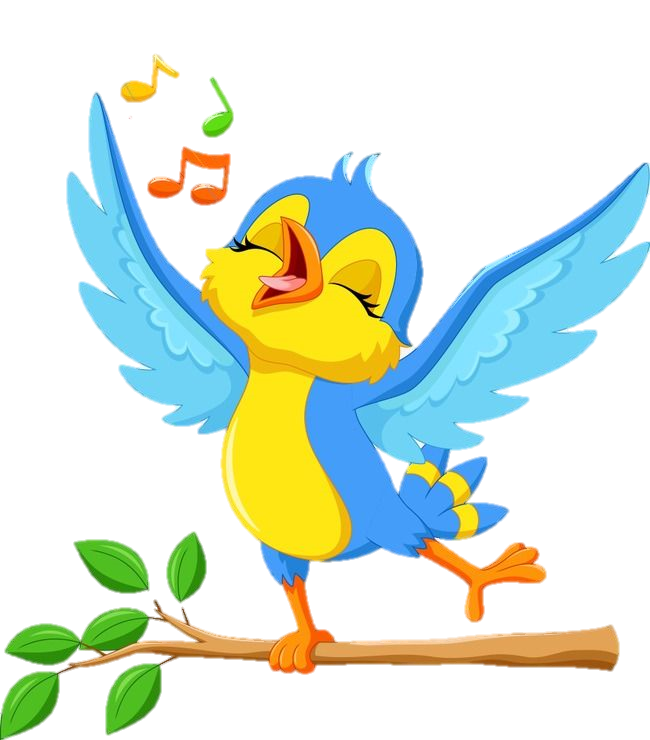 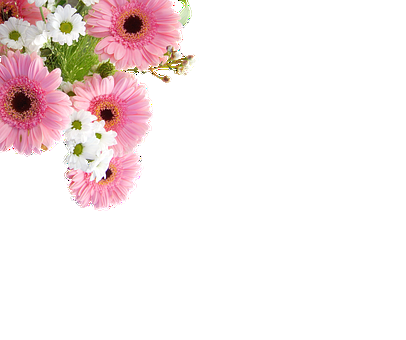 Đọc
2
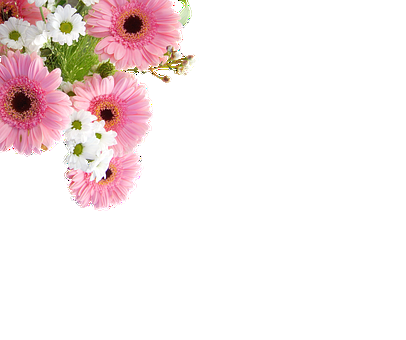 Đọc mẫu
Cuộc thi tài năng rừng xanh
Mùa xuân, các con vật trong rừng tổ chức một cuộc thi tài năng. Đúng như chương trình đã niêm yết, cuộc thi mở đầu bằng tiết mục của chim yểng. Yểng nhoẻn miệng cười rồi bắt chước tiếng một số loài vật. Tiếp theo là ca khúc “ngoao ngoao” của mèo rừng. Gõ kiến chỉ trong nháy mắt đã khoét được cái tổ xinh xắn. Chim công khiến khán giả say mê, chuếnh choáng vì điệu múa tuyệt đẹp. Voọc xám với tiết mục đu cây điêu luyện làm tất cả trầm trồ thích thú.
      Các con vật đều xứng đáng nhận phần thưởng.
(Lâm Anh)
Luyện đọc vần
Cuộc thi tài năng rừng xanh
Mùa xuân, các con vật trong rừng tổ chức một cuộc thi tài năng. Đúng như chương trình đã niêm yết, cuộc thi mở đầu bằng tiết mục của chim yểng. Yểng nhoẻn miệng cười rồi bắt chước tiếng một số loài vật. Tiếp theo là ca khúc “ngoao ngoao” của mèo rừng. Gõ kiến chỉ trong nháy mắt đã khoét được cái tổ xinh xắn. Chim công khiến khán giả say mê, chuếnh choáng vì điệu múa tuyệt đẹp. Voọc xám với tiết mục đu cây điêu luyện làm tất cả trầm trồ thích thú.
      Các con vật đều xứng đáng nhận phần thưởng.
(Lâm Anh)
yêt
yêng
oen
oao
oet
uênh
ooc
yêng
oen
oao
yêt
(yểng)
(nhoẻn)
(nêm yết)
(ngoao ngoao)
uênh
ooc
oet
(chuếnh choáng)
(khoét)
(voọc)
Đọc NT câu
Cuộc thi tài năng rừng xanh
Mùa xuân, các con vật trong rừng tổ chức một cuộc thi tài năng. Đúng như chương trình đã niêm yết, cuộc thi mở đầu bằng tiết mục của chim yểng. Yểng nhoẻn miệng cười rồi bắt chước tiếng một số loài vật. Tiếp theo là ca khúc “ngoao ngoao” của mèo rừng. Gõ kiến chỉ trong nháy mắt đã khoét được cái tổ xinh xắn. Chim công khiến khán giả say mê, chuếnh choáng vì điệu múa tuyệt đẹp. Voọc xám với tiết mục đu cây điêu luyện làm tất cả trầm trồ thích thú.
      Các con vật đều xứng đáng nhận phần thưởng.
(Lâm Anh)
Từ khó: xinh xắn,nháy mắt, điệu múa, điêu luyện..
Luyện đọc câu dài
Đúng như chương trình đã niêm yết, cuộc thi mở đầu bằng tiết mục của chim yểng.
Chim công khiến khán giả say mê, chuếnh choáng vì điệu múa tuyệt đẹp. Voọc xám với tiết mục đu cây điêu luyện làm tất cả trầm trồ thích thú.
Đọc nt theo đoạn
Cuộc thi tài năng rừng xanh
Mùa xuân, các con vật trong rừng tổ chức một cuộc thi tài năng. Đúng như chương trình đã niêm yết, cuộc thi mở đầu bằng tiết mục của chim yểng. Yểng nhoẻn miệng cười rồi bắt chước tiếng một số loài vật. Tiếp theo là ca khúc “ngoao ngoao” của mèo rừng. Gõ kiến chỉ trong nháy mắt đã khoét được cái tổ xinh xắn. Chim công khiến khán giả say mê, chuếnh choáng vì điệu múa tuyệt đẹp. Voọc xám với tiết mục đu cây điêu luyện làm tất cả trầm trồ thích thú.
      Các con vật đều xứng đáng nhận phần thưởng.
(Lâm Anh)
1
2
Giải nghĩa : niêm yết, chuếnh choáng, trầm trồ, điêu luyện
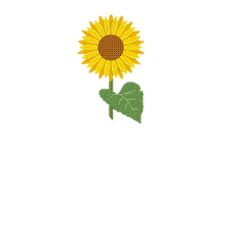 niêm yết
chuếnh choáng
dán giấy công bố chương trình cuộc thi để mọi người biết
cảm giác không còn tỉnh táo giống như khi say của khán giả trước điệu múa tuyệt đẹp của chim công
trầm trồ
điêu luyện
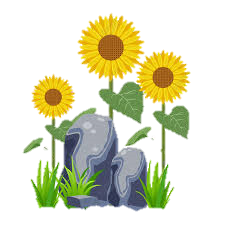 thốt ra lời khen ngợi với vẻ ngạc nhiên thán phục
đạt đến trình độ cao do trau dồi , luyện tập nhiều
Đọc đoạn theo nhóm
Cuộc thi tài năng rừng xanh
Mùa xuân, các con vật trong rừng tổ chức một cuộc thi tài năng. Đúng như chương trình đã niêm yết, cuộc thi mở đầu bằng tiết mục của chim yểng. Yểng nhoẻn miệng cười rồi bắt chước tiếng một số loài vật. Tiếp theo là ca khúc “ngoao ngoao” của mèo rừng. Gõ kiến chỉ trong nháy mắt đã khoét được cái tổ xinh xắn. Chim công khiến khán giả say mê, chuếnh choáng vì điệu múa tuyệt đẹp. Voọc xám với tiết mục đu cây điêu luyện làm tất cả trầm trồ thích thú.
      Các con vật đều xứng đáng nhận phần thưởng.
(Lâm Anh)
1
2
Đọc toàn bài
Cuộc thi tài năng rừng xanh
Mùa xuân, các con vật trong rừng tổ chức một cuộc thi tài năng. Đúng như chương trình đã niêm yết, cuộc thi mở đầu bằng tiết mục của chim yểng. Yểng nhoẻn miệng cười rồi bắt chước tiếng một số loài vật. Tiếp theo là ca khúc “ngoao ngoao” của mèo rừng. Gõ kiến chỉ trong nháy mắt đã khoét được cái tổ xinh xắn. Chim công khiến khán giả say mê, chuếnh choáng vì điệu múa tuyệt đẹp. Voọc xám với tiết mục đu cây điêu luyện làm tất cả trầm trồ thích thú.
      Các con vật đều xứng đáng nhận phần thưởng.
(Lâm Anh)
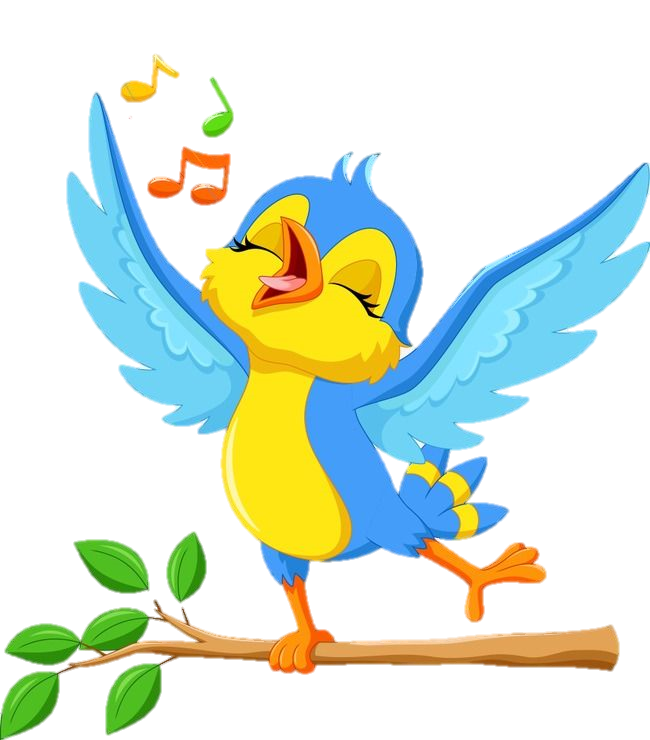 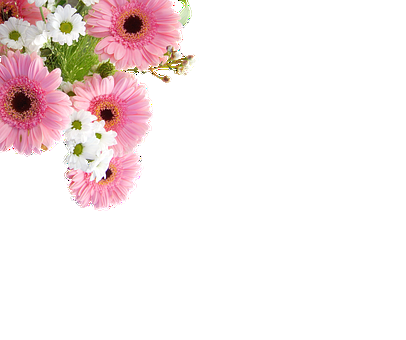 Tiết 2
3
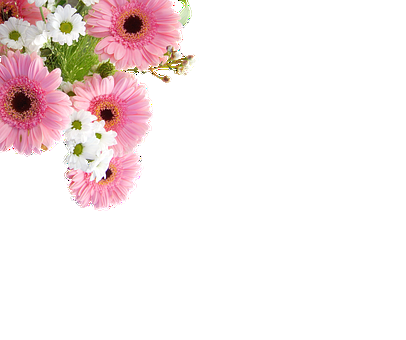 3
Trả lời câu hỏi
Đọc đoạn 1
Mùa xuân, các con vật trong rừng tổ chức một cuộc thi tài năng. Đúng như chương trình đã niêm yết, cuộc thi mở đầu bằng tiết mục của chim yểng. Yểng nhoẻn miệng cười rồi bắt chước tiếng một số loài vật. Tiếp theo là ca khúc “ngoao ngoao” của mèo rừng. Gõ kiến chỉ trong nháy mắt đã khoét được cái tổ xinh xắn. Chim công khiến khán giả say mê, chuếnh choáng vì điệu múa tuyệt đẹp. Voọc xám với tiết mục đu cây điêu luyện làm tất cả trầm trồ thích thú.
a. Cuộc thi có những con vật nào tham gia ?
3
Trả lời câu hỏi
Đọc đoạn 1
Mùa xuân, các con vật trong rừng tổ chức một cuộc thi tài năng. Đúng như chương trình đã niêm yết, cuộc thi mở đầu bằng tiết mục của chim yểng. Yểng nhoẻn miệng cười rồi bắt chước tiếng một số loài vật. Tiếp theo là ca khúc “ngoao ngoao” của mèo rừng. Gõ kiến chỉ trong nháy mắt đã khoét được cái tổ xinh xắn. Chim công khiến khán giả say mê, chuếnh choáng vì điệu múa tuyệt đẹp. Voọc xám với tiết mục đu cây điêu luyện làm tất cả trầm trồ thích thú.
b. Mỗi con vật biểu diễn tiết mục gì?
3
Trả lời câu hỏi
Đọc đoạn 1
Mùa xuân, các con vật trong rừng tổ chức một cuộc thi tài năng. Đúng như chương trình đã niêm yết, cuộc thi mở đầu bằng tiết mục của chim yểng. Yểng nhoẻn miệng cười rồi bắt chước tiếng một số loài vật. Tiếp theo là ca khúc “ngoao ngoao” của mèo rừng. Gõ kiến chỉ trong nháy mắt đã khoét được cái tổ xinh xắn. Chim công khiến khán giả say mê, chuếnh choáng vì điệu múa tuyệt đẹp. Voọc xám với tiết mục đu cây điêu luyện làm tất cả trầm trồ thích thú.
c. Em thích nhất tiết mục nào trong cuộc thi ?
1. Viết từ ngữ
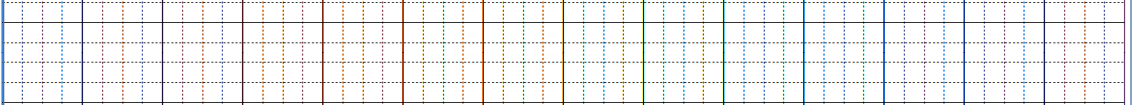 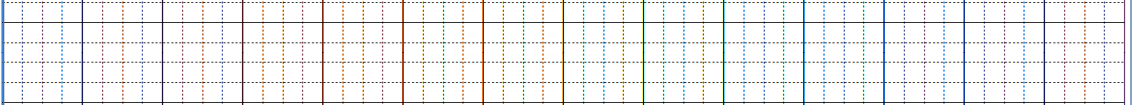 cuộc thi
cuộc thi
cuộc thi
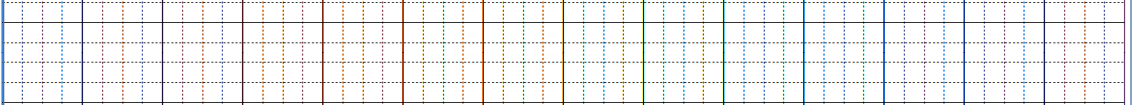 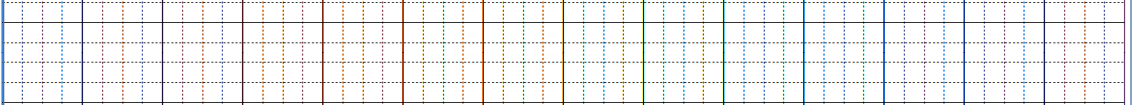 tiết mục
tiết mục
tiết mục
4
Viết vào vở câu trả lời cho câu hỏi a và c ở mục 3
yểng, mèo rừng, chim
Cuộc thi có sự tham gia của …………
gõ kiến , chim công , voọc xám.
Em thích nhất tiết mục……………..
múa của chim công.
Viết
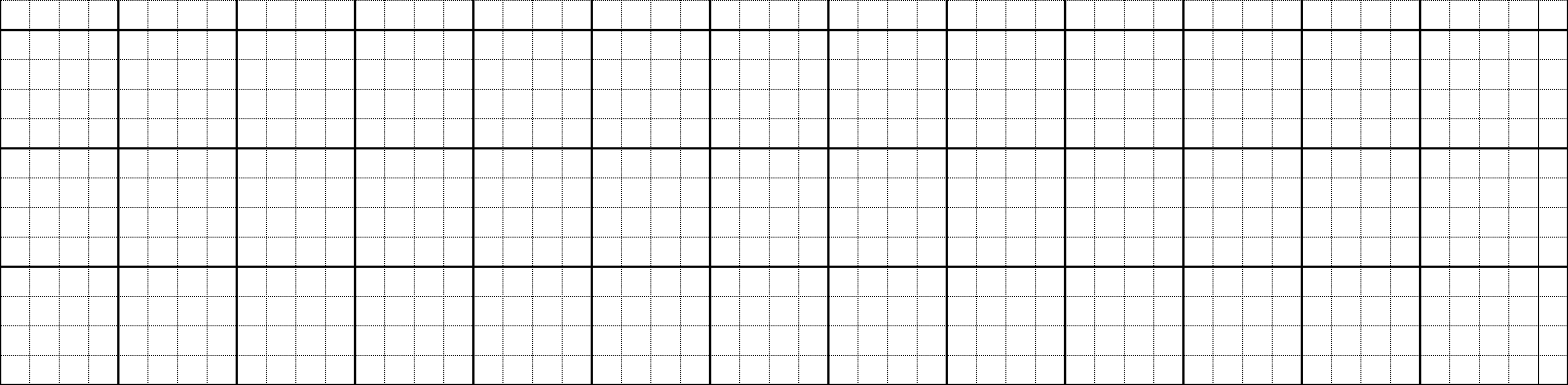 Cuộc thi có sự tham gia của yểng, mèo rừng,
chim gõ kiến, chim công, voọc xám.
Em thích nhất tiết mục múa của chim công.
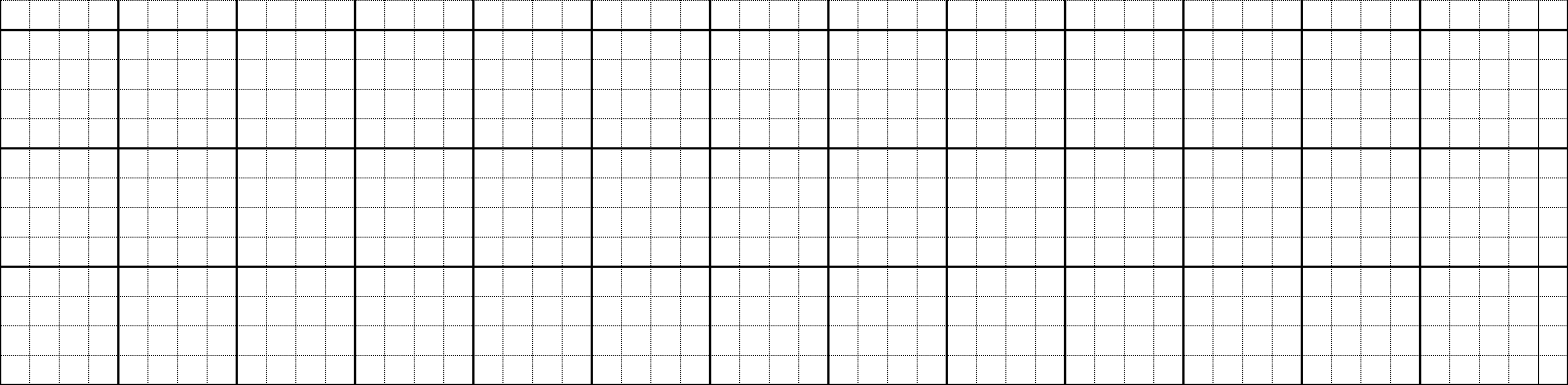 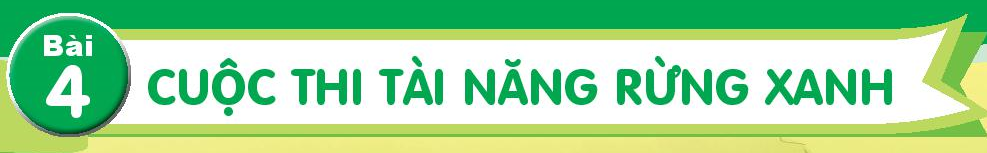 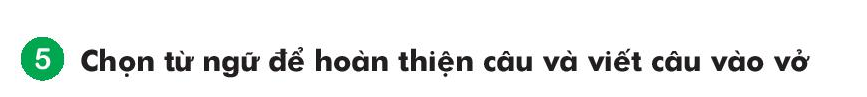 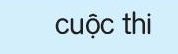 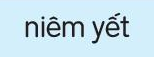 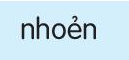 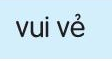 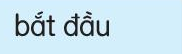 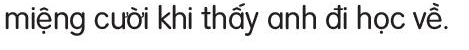 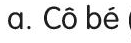 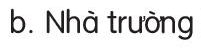 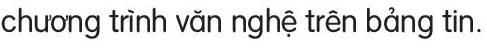 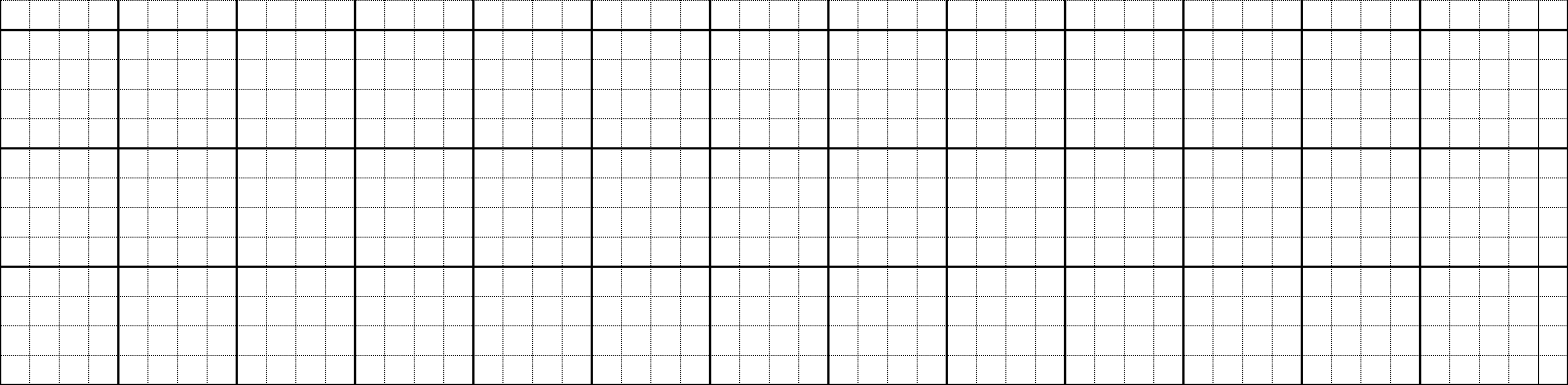 5/116
Cô bé nhoẻn miệng cười khi thấy anh đi học về.
Nhà trường niêm yết chương trình văn
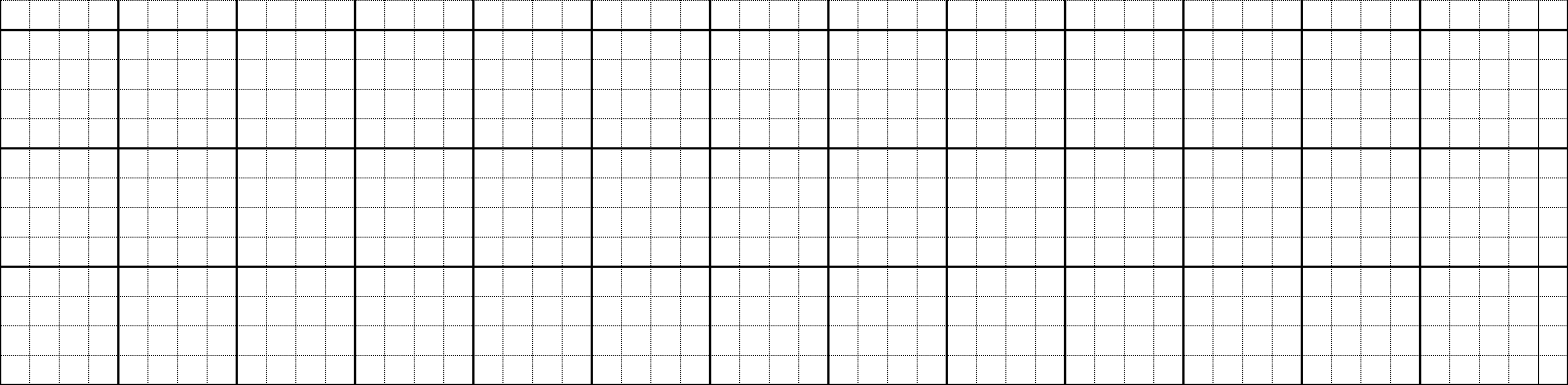 nghệ trên bản tin.
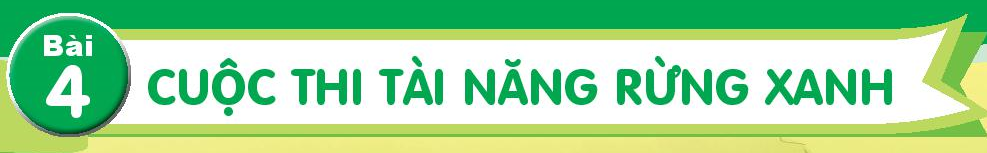 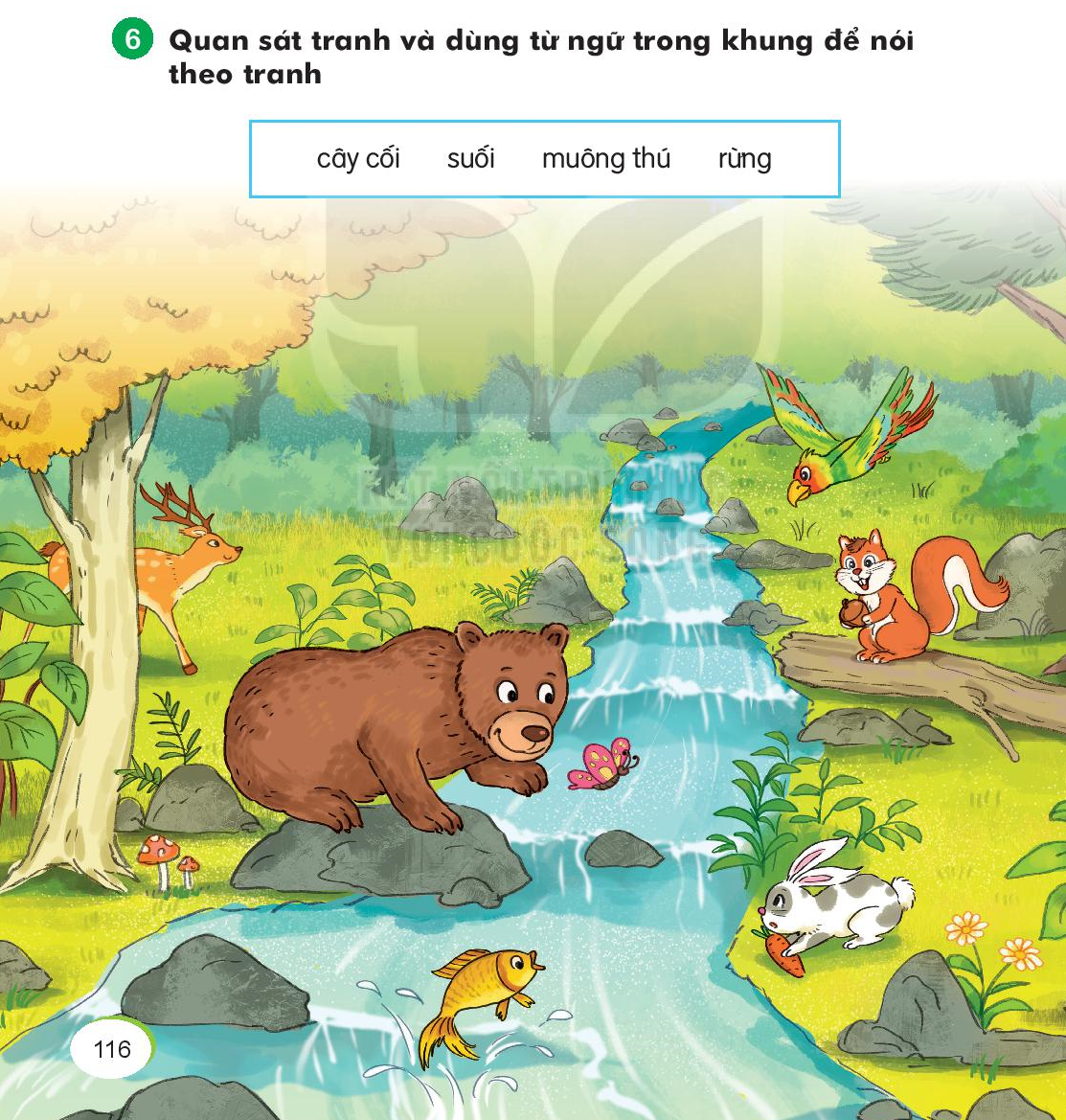 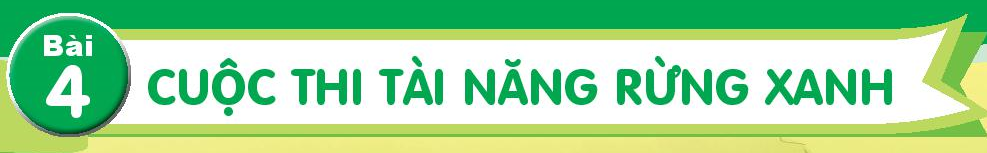 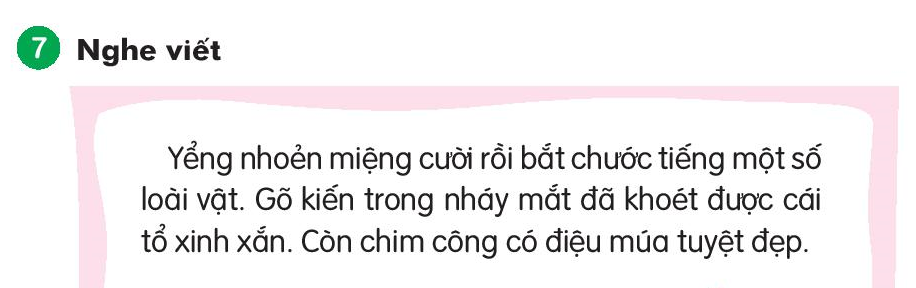 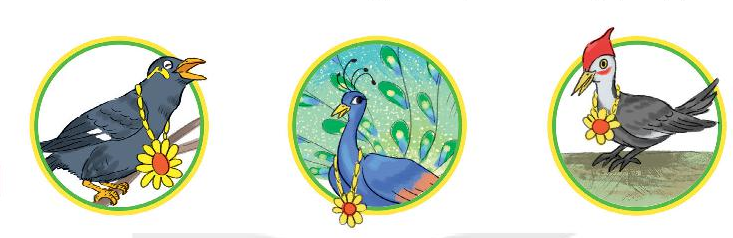 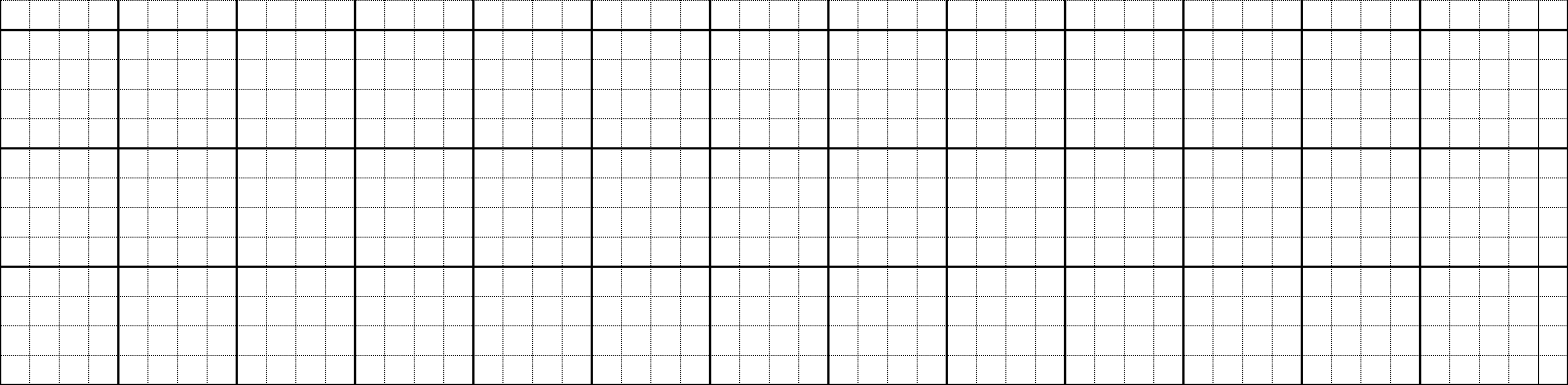 Yểng nhoẻn miệng cười rồi bắt chước tiếng
một số loài vật. Gõ kiến trong nháy mắt đã
khoét được cái tổ xinh xắn. Còn chim công có
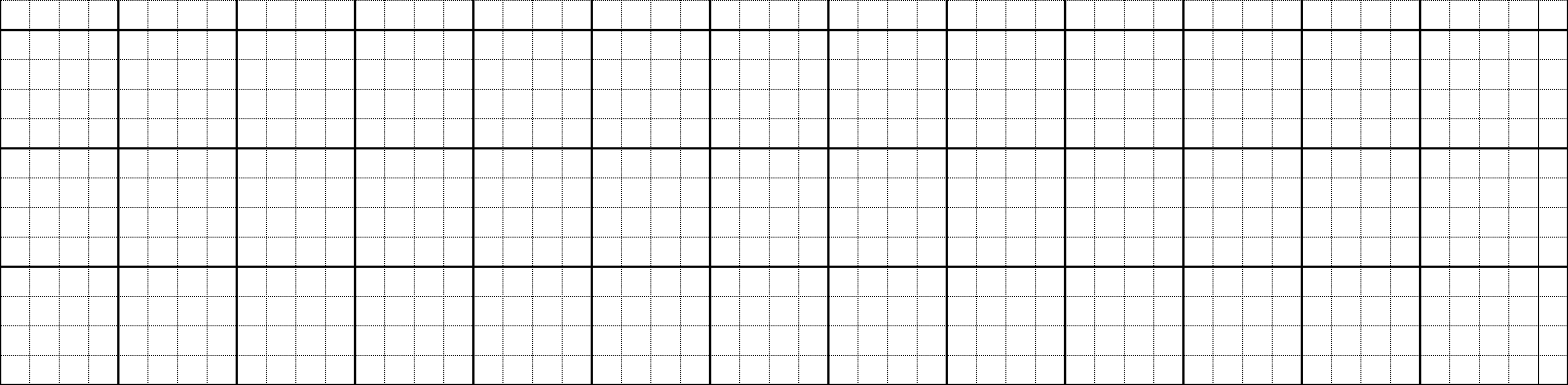 điệu múa tuyệt đẹp.
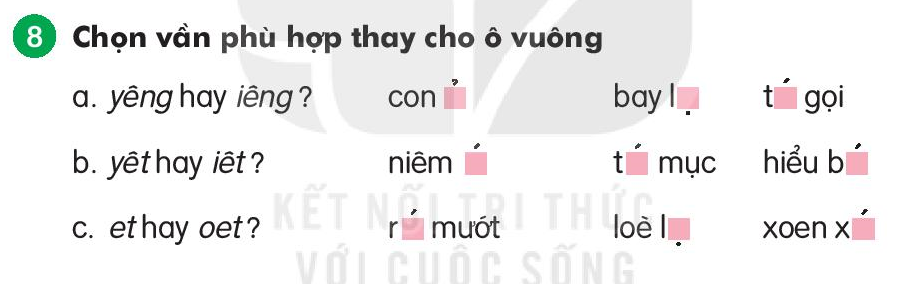 yêng
iệng
iếng
yêt
iêt
iêt
et
oet
oet
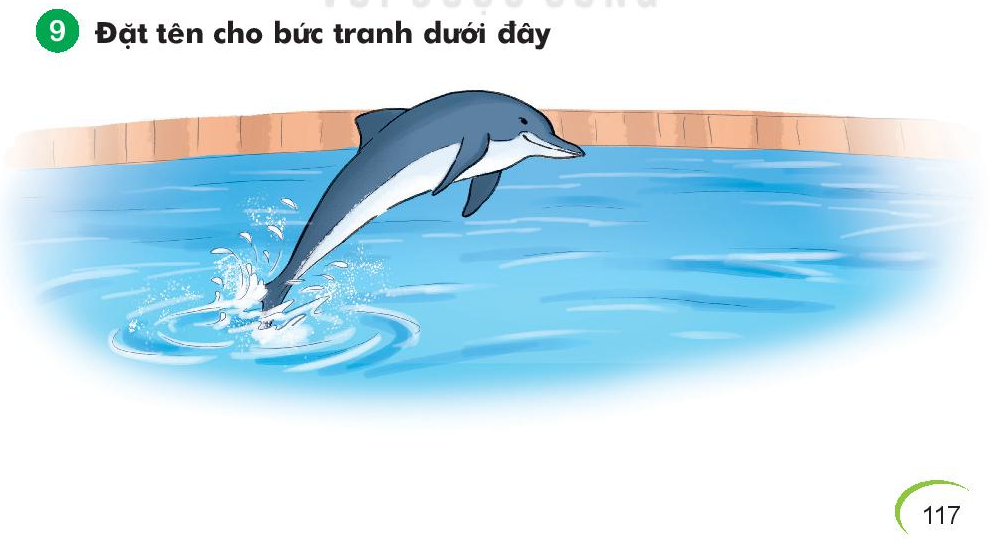